Основні жанри образотворчого мистецтва
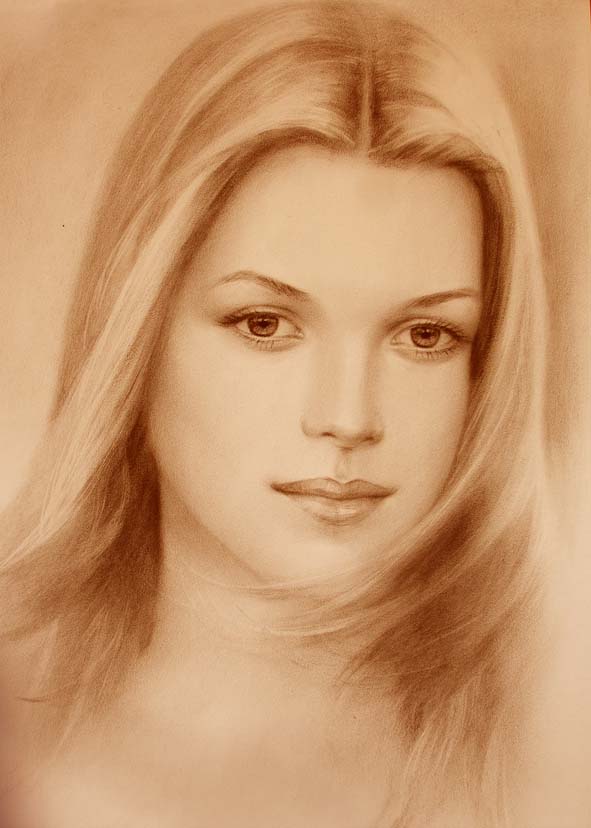 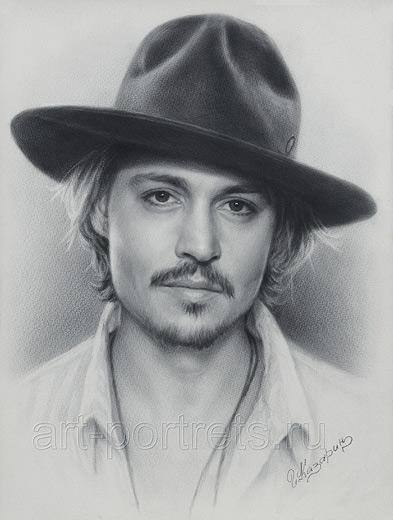 Портрет
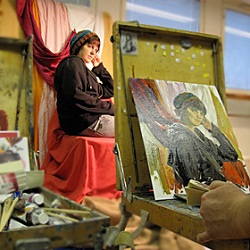 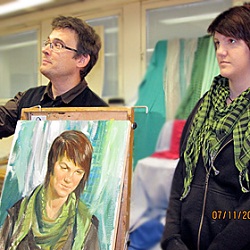 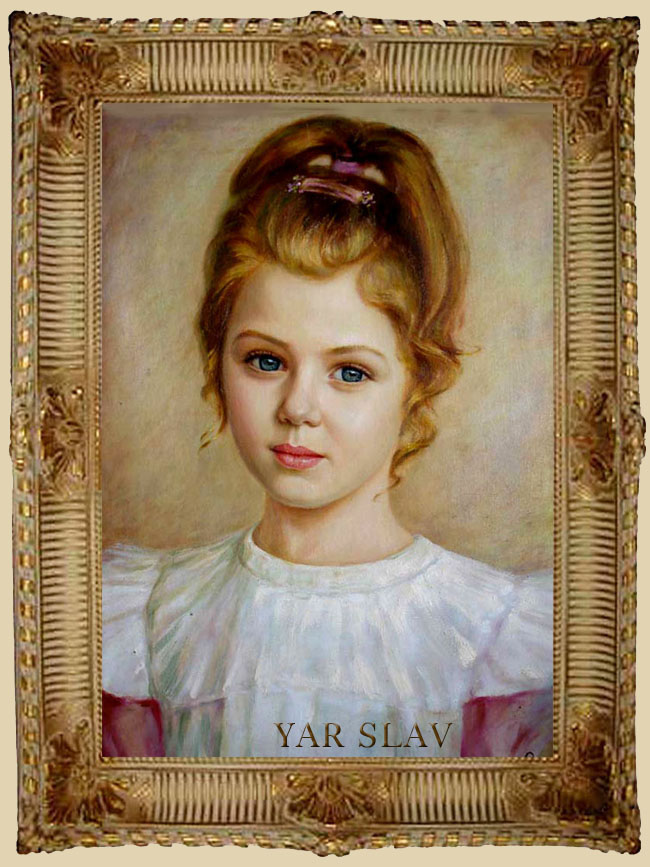 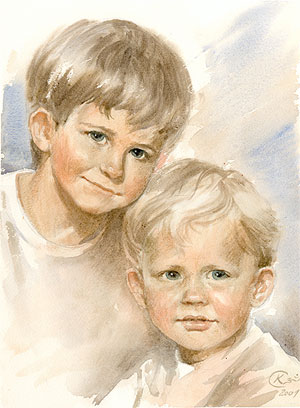 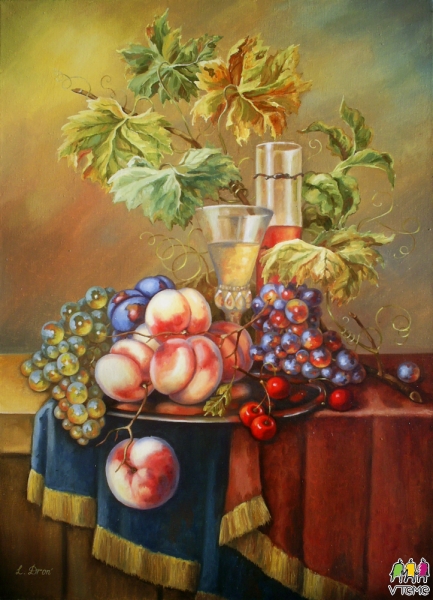 Натюрморт
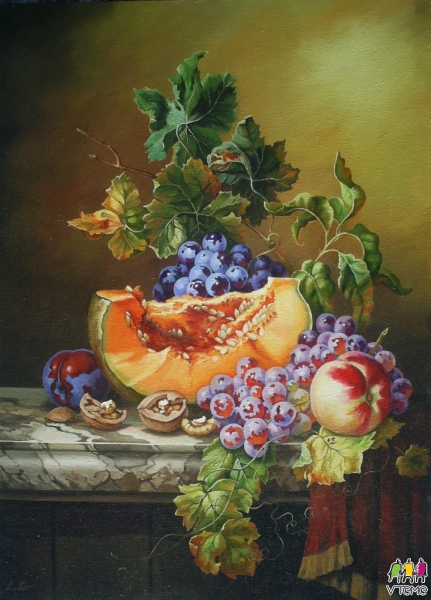 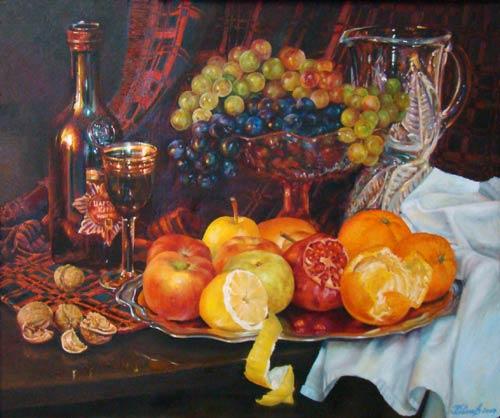 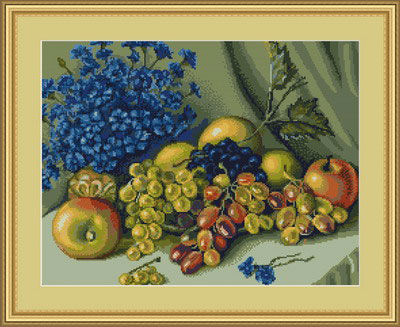 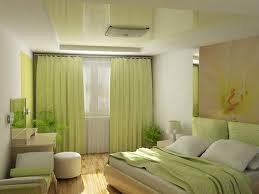 Інтер’єр
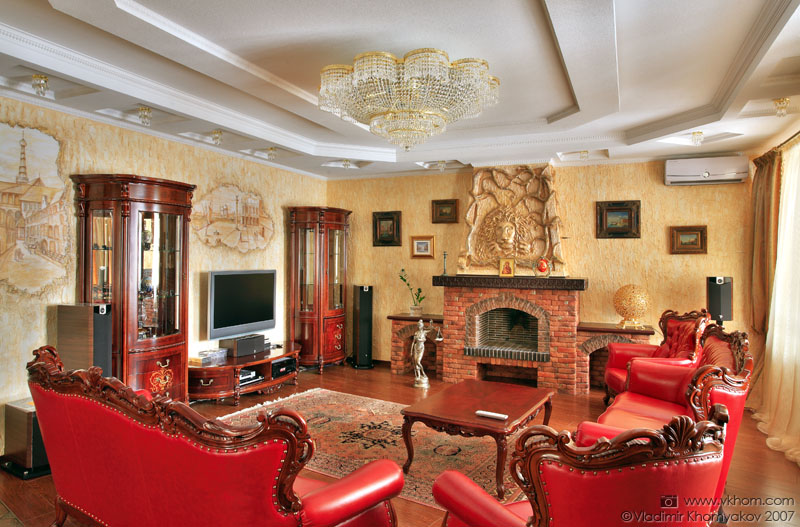 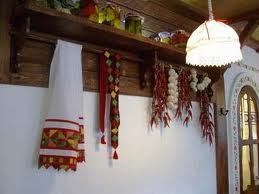 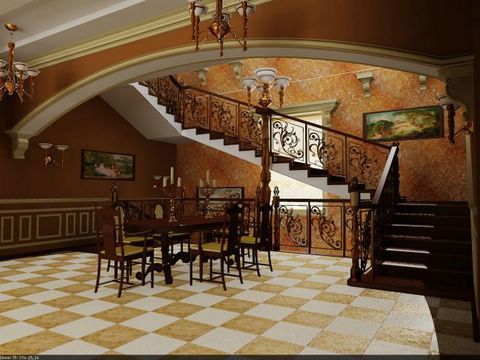 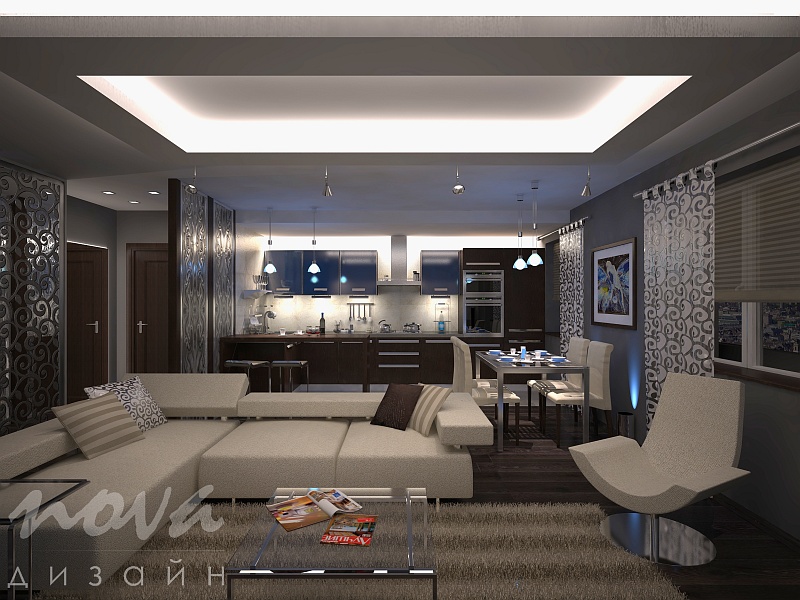 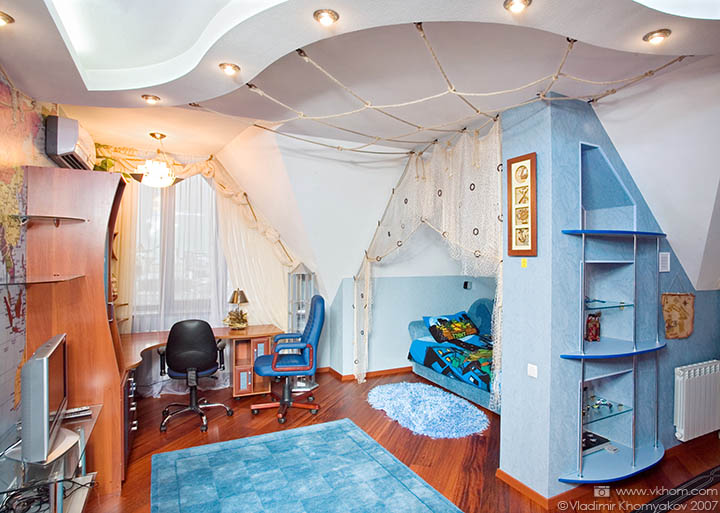 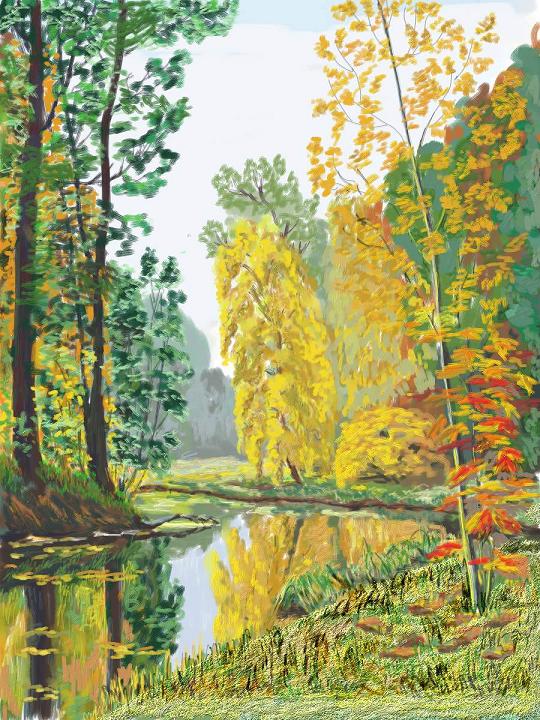 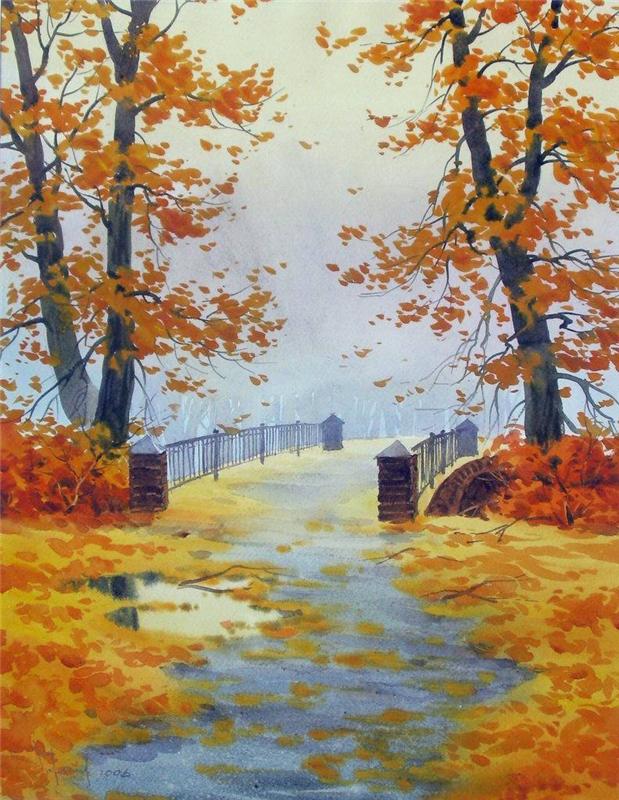 Пейзаж
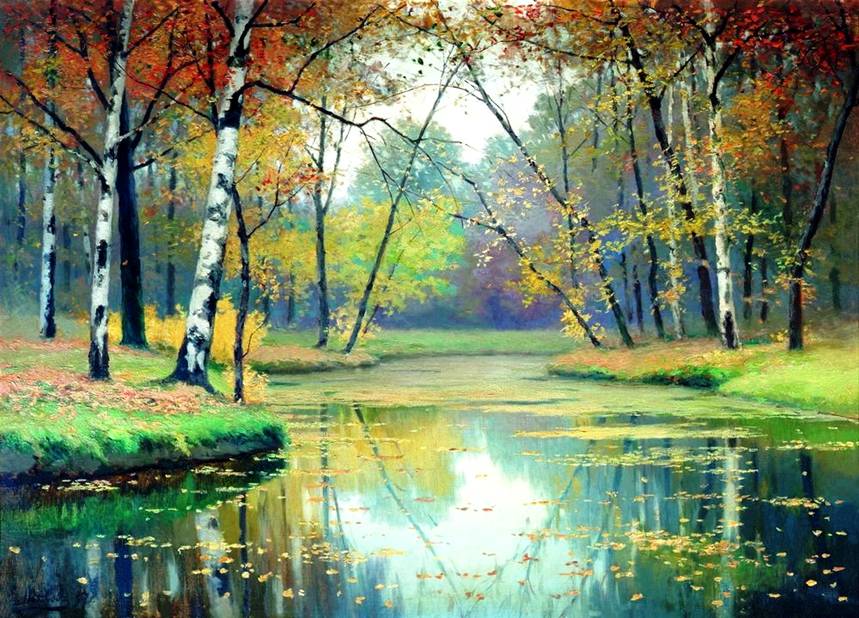 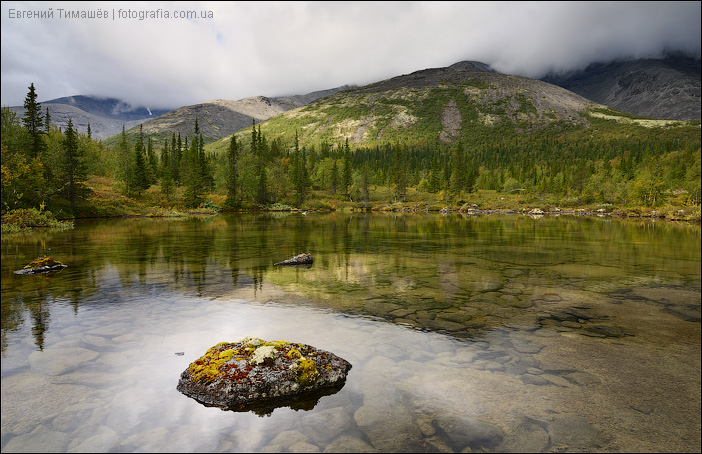 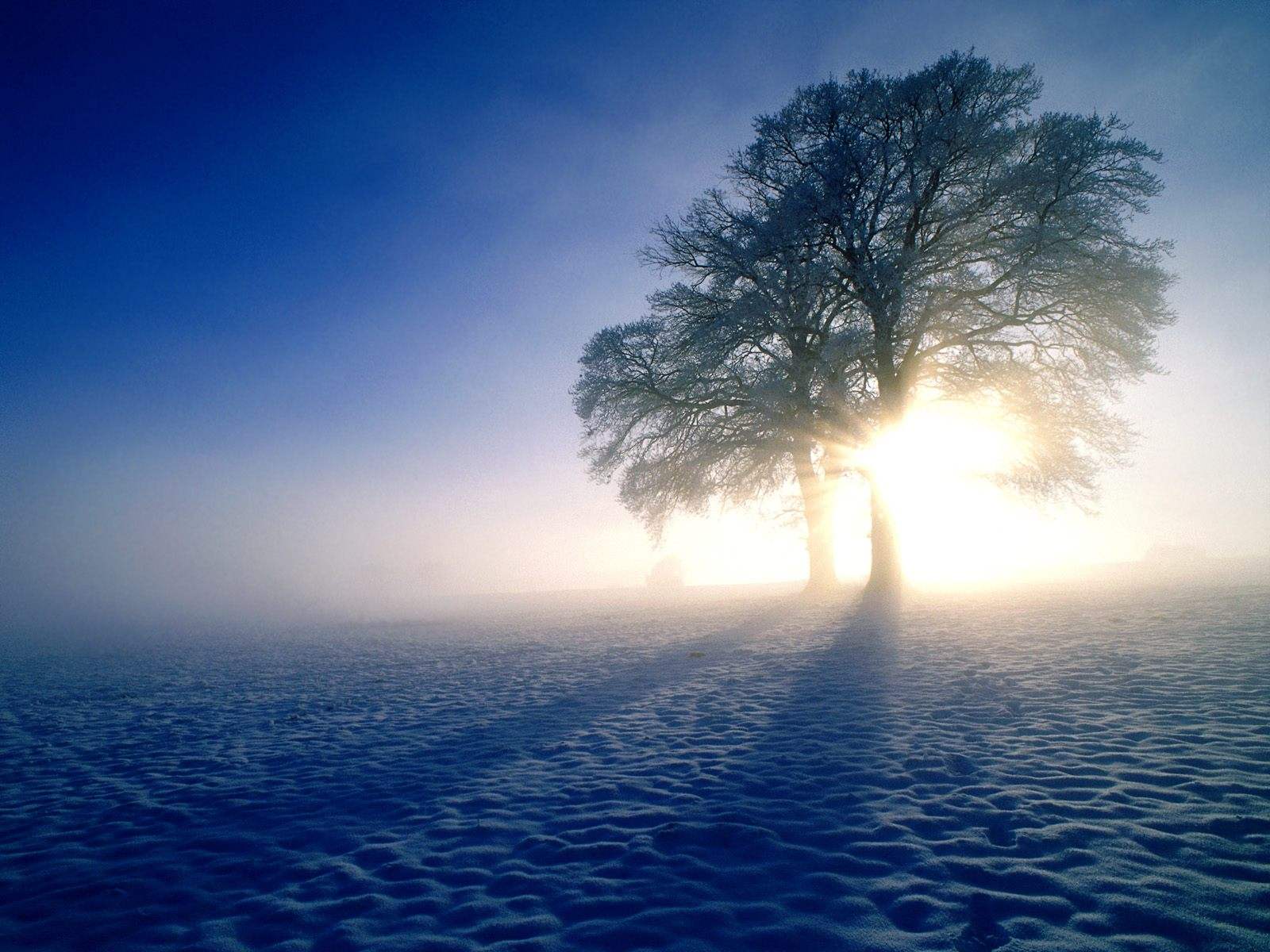 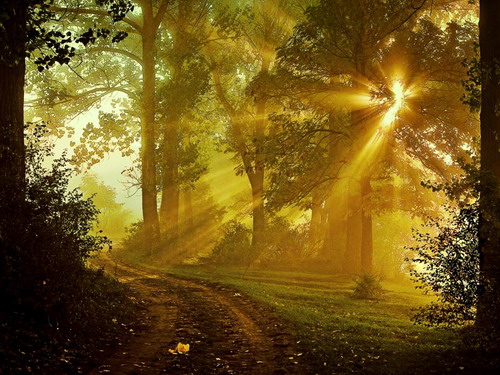 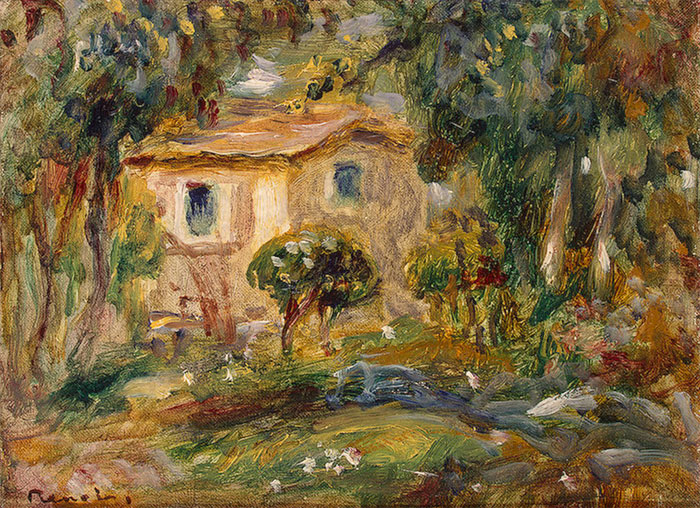 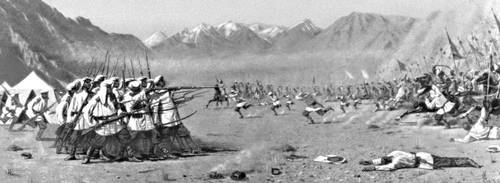 Батальний
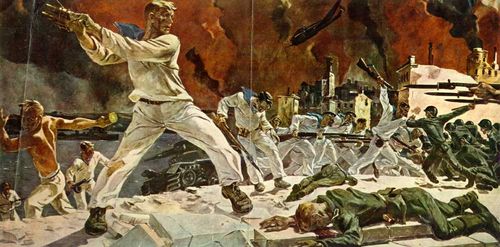 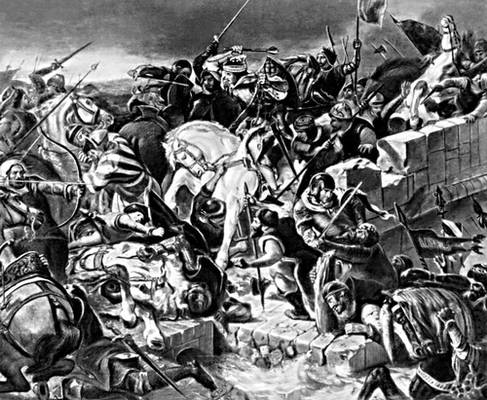 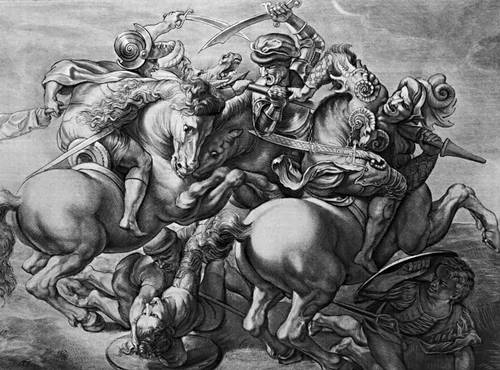 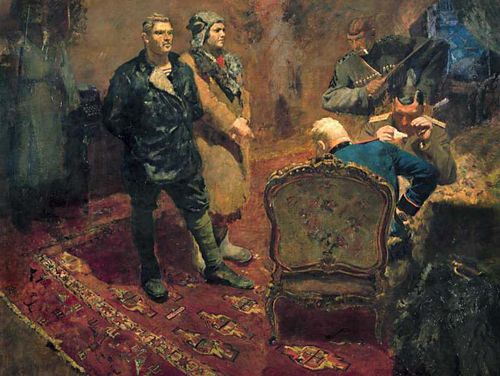 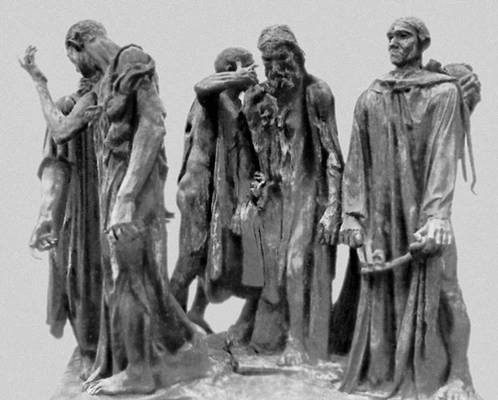 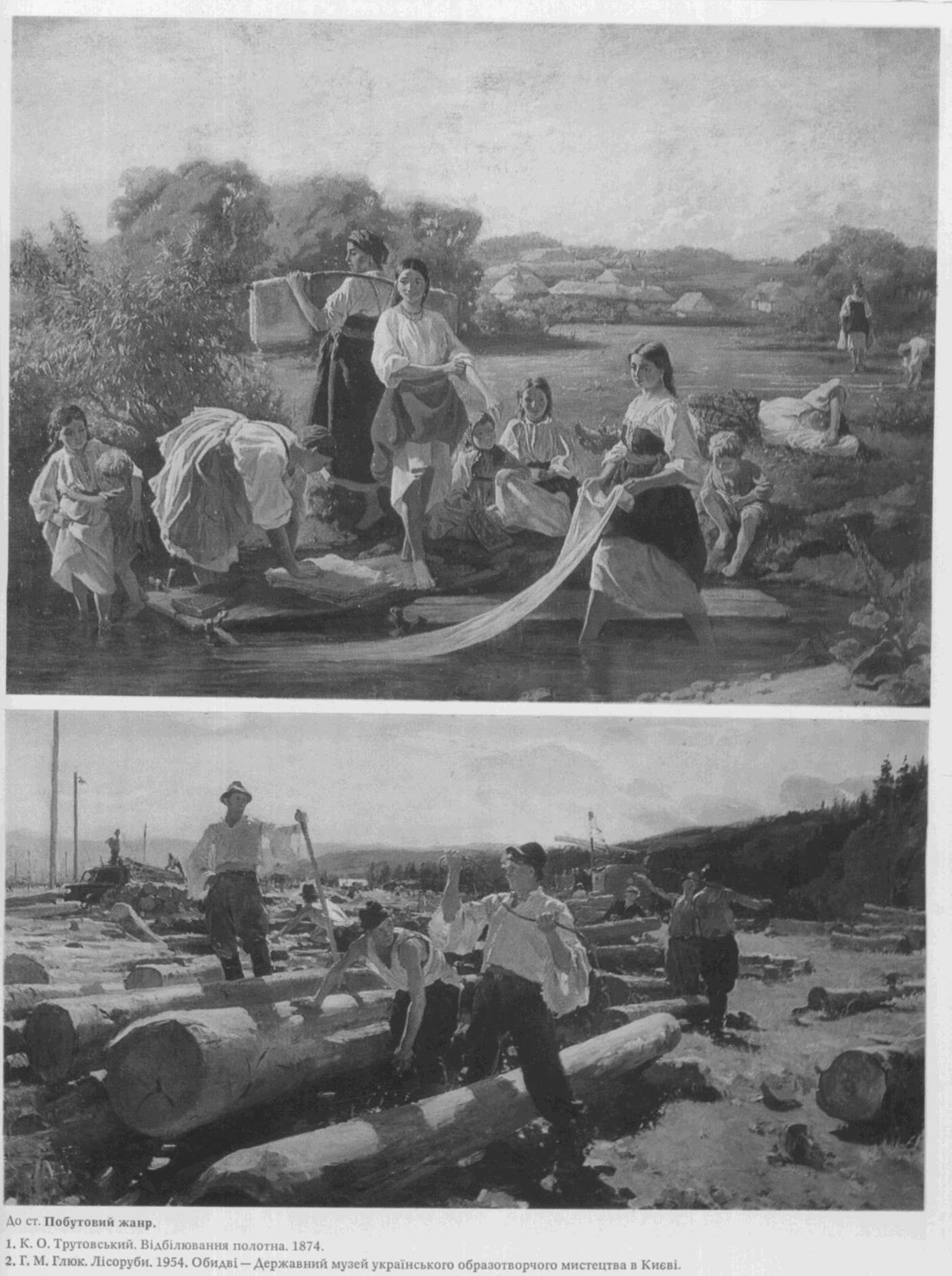 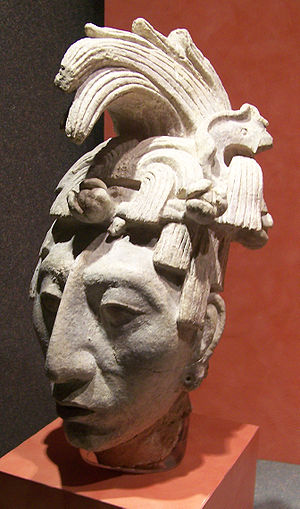 Релігійно-міфологічний
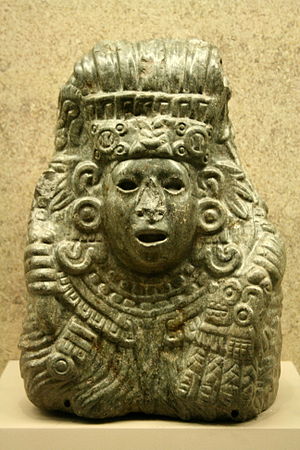 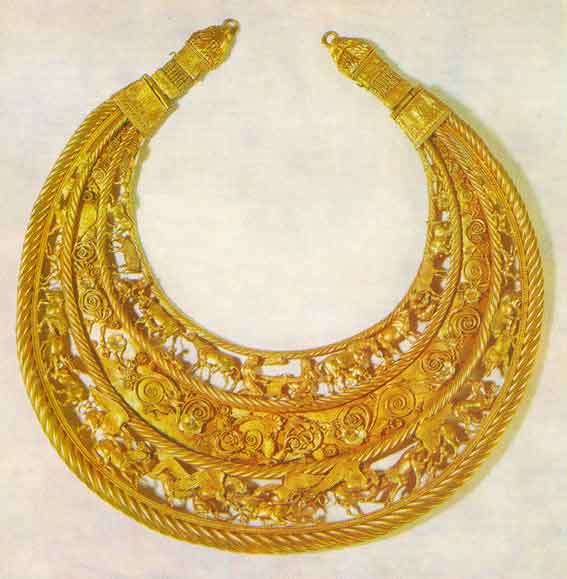 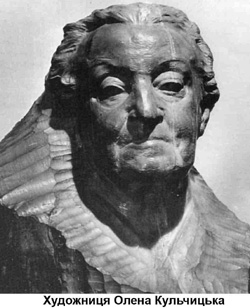 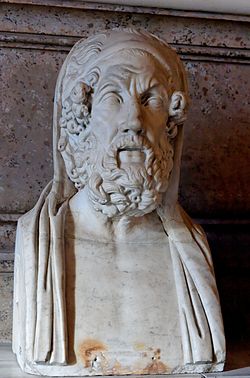